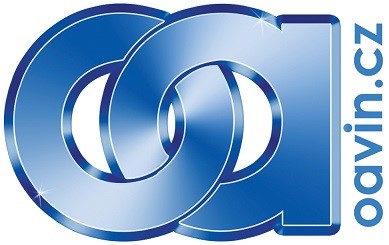 Obchodní akademie Vinohradská
příspěvková organizace zřízená hlavním městem Prahou

Fakultní cvičná škola Fakulty financí a účetnictví Vysoké školy ekonomické v Praze
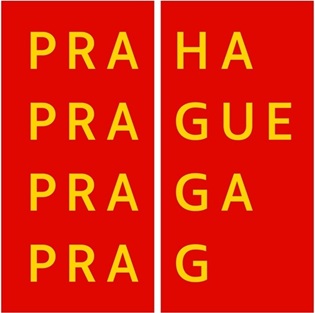 Základní informace o škole
Jedna z nejstarších OA v Praze - 114 let školy 
Čtyřleté denní studium ukončené maturitou
Škola zřizovaná hlavním městem Prahou, „státní“, školné se neplatí
Nyní má škola 19 tříd (zpravidla 5 tříd v ročníku) a 522 žáků

Uplatnění absolventů
Možnost uplatnění jak v dalším studiu na VŠ a VOŠ, tak v praxi 
(VOŠ a VŠ cca 80%, do zaměstnání cca 20 %).

Absolventi se uplatní v ekonomických, marketingových, reklamních, právních a dalších odděleních podniků i ve státní správě, například jako ekonom, účetní, daňový poradce, bankovní úředník, pracovník v pojišťovně, personalista, asistent ředitele, průvodce CR, pracovník v CK, administrativní pracovník apod.
Nabídka vzdělávání
obory vzdělání OA nebo EL s důrazem na předměty účetnictví, ekonomika, jazyky, počítače. 
Dva cizí jazyky á 13 h + 1 h konverzace: angličtina (1. cizí jazyk), němčina, španělština, ruština v každé třídě budou otevřeny dvě jazykové skupiny
1 třída: obor vzdělání 78-42-M/02 Ekonomické lyceum
Všeobecná a odborná příprava
2 třídy: obor vzdělání 63-41-M/02 Obchodní akademie, 
ŠVP OA - Ekonomika a podnikání v EU
Profilové předměty: Mezinárodní podnikání a marketing, Evropská unie, Světová ekonomika a další
2 třídy: obor vzdělání 63-41-M/02 Obchodní akademie
ŠVP OA - Cestovní ruch 
Profilové předměty: Zeměpis cestovního ruchu, Dějepis a dějiny umění, Průvodcovství, Služby cestovního ruchu a další
Celkem 5 tříd
Průběh vzdělávání

Zahájení výuky – 7:30
1. a 2. ročník bez odpolední výuky (do 13:55)
3. a 4. ročník – odpolední vyučování jeden den, přestávka na oběd
Volitelné předměty ve 3. a 4. ročníku
Obědy pro žáky v ZŠ Sázavská
Učitelský sbor – cca 50 vysokoškolsky vzdělaných a kvalifikovaných učitelů
Elektronická žákovská knížka
Vybavení pro výuku (5 počítačových učeben, počítače a dataprojektory ve všech velkých učebnách)
Možnost pracovat v kroužcích (klub mladého diváka, výtvarný kroužek, filmový klub …)
Akce v průběhu vzdělávání

Úvodní soustředění 1. ročníků
Turistický a cykloturistický kurz – 1. ročník CR
Odborné soustředění – 2. ročník EL
LVK – 2. ročník (Rakousko)
Odborná praxe OA (2. a 3. ročník 2 týdny)
Odborná praxe EL (2. a 3. ročník 1 týden + projektový týden)
Turistické dny 3 x za rok
Sportovní dny 2 x za rok
Odborné exkurze do podniků (Coca-Cola, Škoda Mladá Boleslav, jaderná elektrárna Temelín…) a odborné přednášky týkající se Evropské unie, mezinárodních vztahů, cestopisné přednášky, návštěva Parlamentu ČR, ČNB…
Zahraniční zájezdy (Španělsko, Anglie, Německo) – jen pro ty, kteří se učí příslušný cizí jazyk
Soutěže, olympiády (ekonomické, účetní, podnikatelské, matematické, z češtiny, cizích jazyků)
Něco navíc…

B2 First, dříve First Certificate in English (příprava na zkoušku ve škole)
Zertifikat Deutsch (příprava na zkoušku ve škole)
Řidičský průkaz skupiny B ve 3. nebo ve 4. ročníku (studenti hradí praktickou výuku, teoretická výuka hrazena školou)
Program podpory vzdělávání pro žáky nadané a žáky se speciálními potřebami
Konzultační hodiny učitelů
Zaměření přípravy se každoročně obměňuje podle zájmu žáků
Maturita
Společná část – 2 zkoušky (Český jazyk a literatura; Matematika nebo Cizí jazyk), jen didaktické testy
Profilová část – 3 zkoušky (viz níže podle roku 2023) a dále písemné práce a ústní zkoušky z předmětů společné části, pokud jsou (Matematika – jen didaktický test)
Ekonomické lyceum
Praktická zkouška z účetnictví
Ekonomika (ústní)
Cizí jazyk (písemná a ústní); Matematika (ústní); Informatika (písemná a ústní); Dějepis (ústní); Biologie (ústní); Společenské vědy (ústní); Chemie (ústní); Fyzika (ústní); Zeměpis (ústní); Účetnictví (ústní)
OA – ekonomika a podnikání v Evropské unii
Praktická zkouška z účetnictví
Ekonomika (ústní)
Mezinárodní podnikání a EU (ústní); Účetnictví (ústní); Cizí jazyk (písemná a ústní); Matematika (ústní) 
OA – cestovní ruch
Praktická zkouška z účetnictví
Ekonomika (ústní)
Cestovní ruch (ústní); Účetnictví (ústní); Cizí jazyk (písemná a ústní); Matematika (ústní)
Možnost složit i nepovinné zkoušky
Možnost nahradit profilovou zkoušku z cizího jazyka certifikovanou zkouškou
Přijímací řízení na školní rok 2025/2026
Přesné podmínky budou uvedeny ve vyhlášení na webu do 31. 1. 2025
Otevírané třídy v příštím školním roce: 5, tj. 150 žáků.
Možnost zvolit 3 školy a ŠVP v pořadí zájmu
Termín podání přihlášek: 20. 2. 2025 v elektronické nebo listinné formě
Jednotné (celostátní) přijímací zkoušky z českého jazyka a literatury a z matematiky
Termíny zkoušek: 11. a 14. dubna 2025 (ve všech školách stejně)
Váha 60% hodnocení výsledku zkoušky, 40% hodnocení prospěchu
Hranice úspěšnosti je 30 bodů (ze 100 možných)
Vypočítávání průměru známek ze základní školy - kalkulačka je na našich webových stránkách